Good morning
Periodontal – Restorative Interrelationship                                  presented by Dipali Balaji Waghmare (Intern)
The relationship between periodontal health & the restoration of teeth is intimate & inseparable.

For long term survival of restoration the perio dontium must remain healthy or vice-versa
BIOLOGIC CONSIDERATION

ESTHETIC CONSIDERATIONS

OCCLUSAL CONSIDERATIONS

SPECIAL CONSIDERATIONS
BIOLOGIC CONSIDERATIONS

Margin Placement & Biologic Width:

Biologic Width:
 The C\T attachment occupies 1.07mm of space above the crest of alveolar bone &that the junctional epithelium below the base of the gingival sulcus ocupies another 0.97mm of space above the C\T attachment.
Evaluation of Biologic-Width

1) By Radiographs

2) By using a Periodontal probe
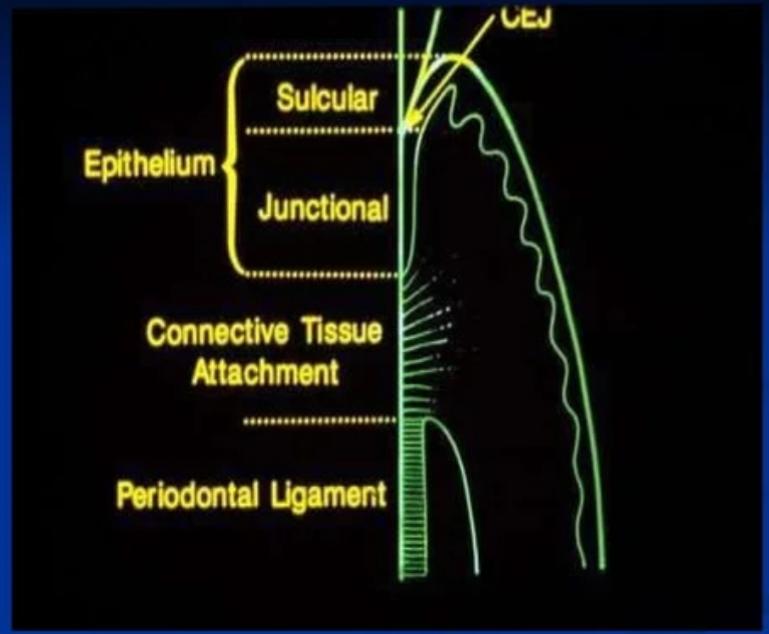 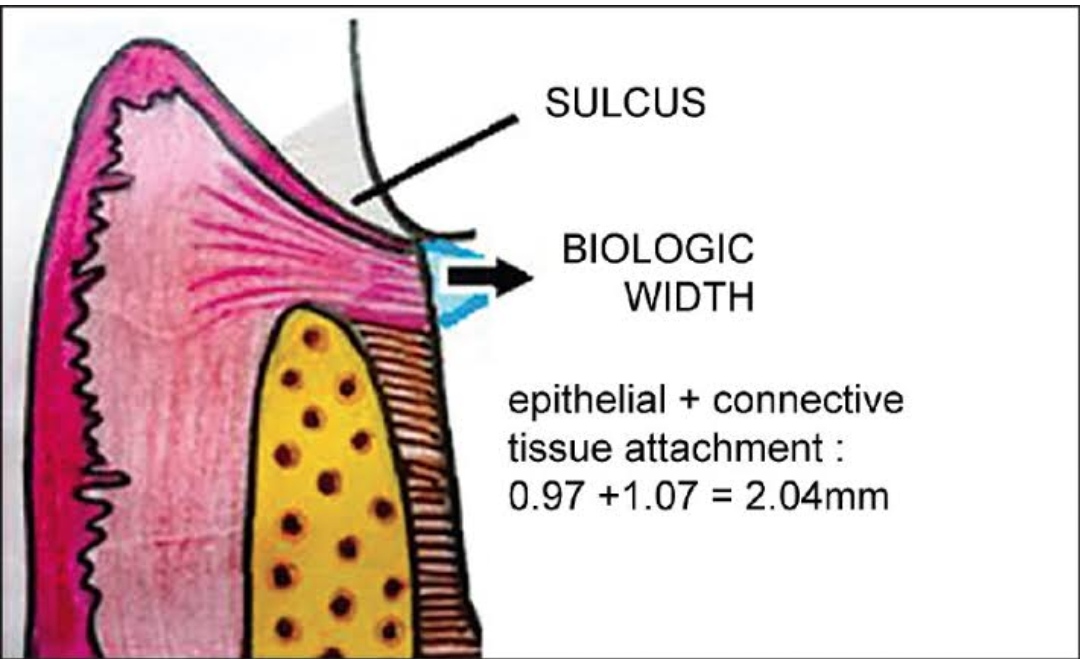 Correction of Biologic-Width Violation
1.SURGICALLY: 
By removing bone away from proximity to the restorative margins. 
Drawback: High risk of inter papillary recession.

2. ORTHODONTICALLY:
 By extruding the tooth out of the socket.
Two Methods
■ By applying low extrusive forces 
■ By rapid orthodontic extrusion
Margin Placement
1) Supragingival
2) Equigingival
3) Sub gingival

Supra-Gingival Margin
Placed in Non-esthetic area
Least impact on periodontium

Equi-gingival Margin
At the crest of marginal gingiva
More impact on periodontium
More plaque retentive-Gingival Inflammtion

Subgingival margin
Below the gingiva
Greatest biologic risk
May voilates the gingival attachment
apparatus
restoration is extended sub-gingivally for 
■ For adequete resistance& retention
■ To make significant contact & contour 
■To mask the tooth-restoration interface gingivally.

Too Sub-Gingivally located margins may results.....
■ Unpredicted bone loss  
■ Gingival tissue recession
Other factors inducing Gingival recesion are
■ Trauma from restorative procedures
■Thickness of gingiva
■ Gingival Form- scalloped\Flat
MARGIN PLACEMENT GUIDELINES

i.  If the sulcus probes 1.5mm or less,Place the margin 0.5mm below the gingival crest.

ii. If sulcus probes more than 1.5mm- Place the margin 1\2 depth of the sulcus below the crest.

iii. If sulcus probes more than 2.0mm, Esp. On facial aspect-Gingivectomy should be done & create a 1.5mm sulcus –Apply Rule No. 1
CLINICAL PROCEDURE

■The Supra-gingival & Sub-gingival margins are very simple to place but the sub-gingival margin placement is rather difficult.

■So, Prior the placement of margin sub-gingivally the preparation should be extended to the free gingival margin facially & inter-proximally.

■The steps are as follows:
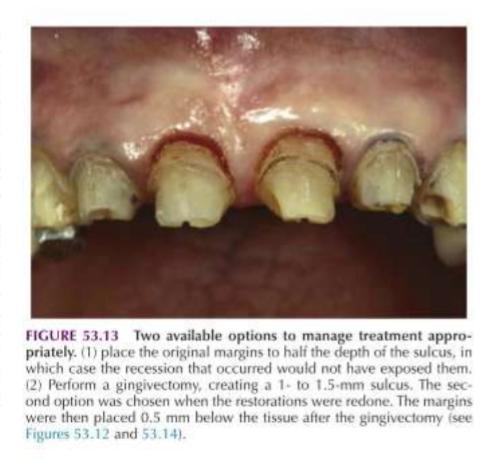 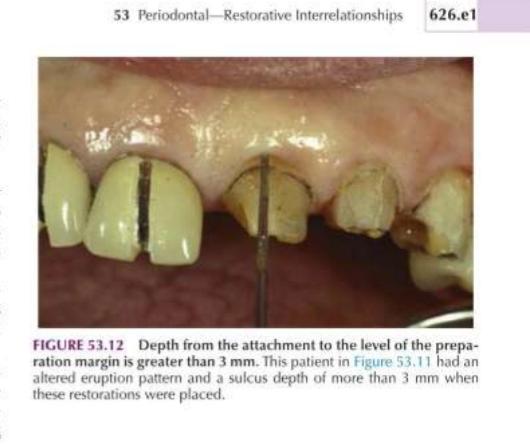 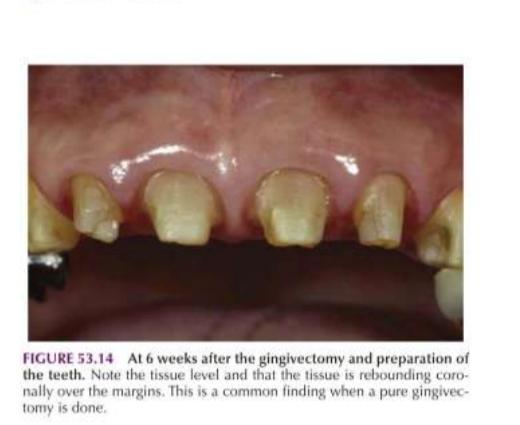 TISSUE RETRATION

For protection from abrasion
2)  For proper access

BY GINGIVAL RETRACTION CORDS

For Rule 1 Margin
■ 2 Cords are used
■ 1 cord is placed 0.5mm below the prepared margin. 
■ 2nd Cord is displaces the first cord apically & sits b\w the margin & tissue.
For Rule 2 Margin

1) 2 Large diameter Cords are used. Thick cord is placed for impression.

2)  Electro-surgery is necessary to remove overhanging tissues.
This process:

1) Protects the tissues

2) Creates the correct axial reduction Establishes a desired sub-gingival level margin.
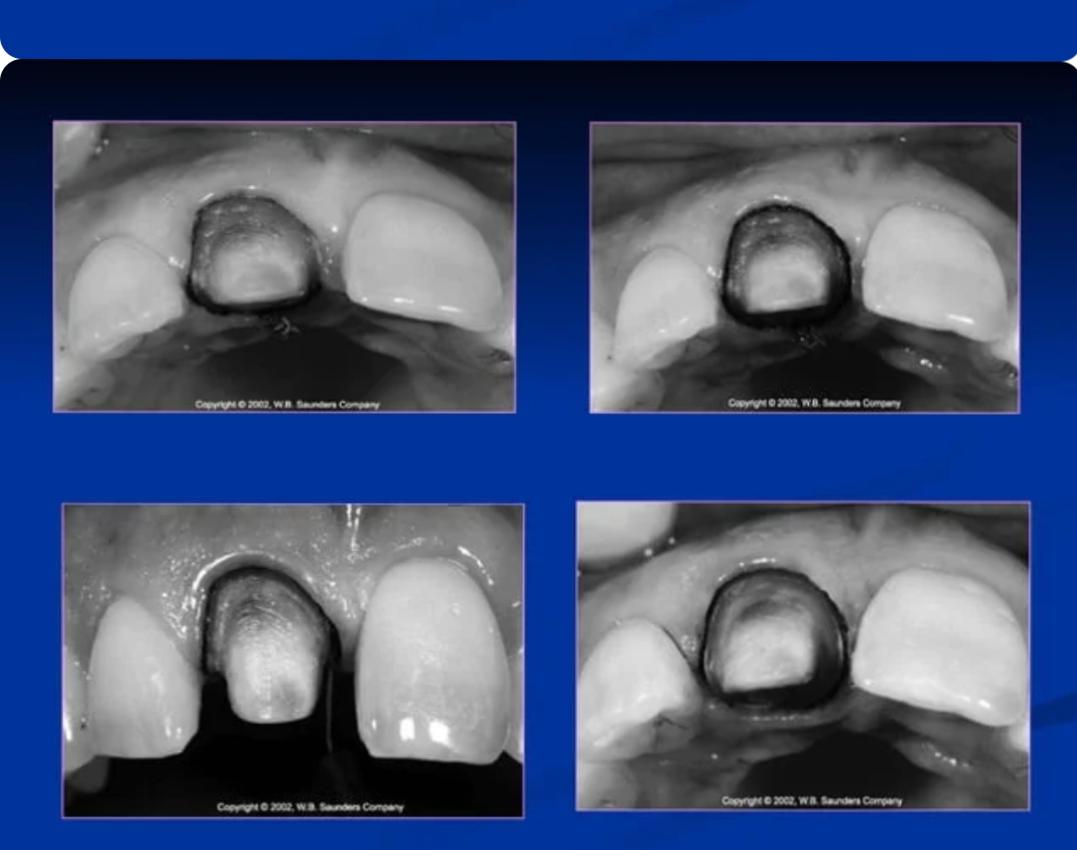 PROVISIONAL RESTORATION

3 Critical areas which must be appropriate to maintain the health & position of the Gingival tissues:

1. Marginal Fit

2. Contour

3.Surface finish
Poorly adapted margins, Over contoured or under contoured restoration & Rough or Porous surface can cause:

■ Inflammation

■Gingival Recession

■ Overgrowth
MARGINAL FIT

■ Open margins can provide shelter for micro-organisms and may be responsible for inflammatory response.
CROWN CONTOUR
Ideal contour provides access for hygiene & has fullness to cre create desired gingival form and good esthetics
.

SUB-GINGIVAL DEBRIS
■ Leaving debris below the tissue during the restorative procedure can cause adverse Pdl. Changes.
Causes:
■Retraction cords
■ Impression material
■ Provisional materialCROWN CONTOUR■ Cements –Temporary/permanent
HYPERSENSITIVITY TO 
DENTAL MATERIALS

■Non-Precious alloys shows hyper sensitive inflammatory response.
ESTHETIC CONSIDERATIONS

Inter-proximal Embrasure Form

Any change in shape or form of embrassure

Change in height & form of the papilla

Food impaction, Accumulation of micro-organisms & Plaque accumulation
Too Wide Embrasure – Flattened & Blunt Papilla
Too Narrow Embrasure – Inflammed Papilla
Ideal Embrasure – Healthy & pointed Papilla

Restorative Correction of Open Gingival Embrasure

2 Causes:
-In adequete papillary height due to bone loss
-Highly located inter-proximal contact
This can be Corrected by Restorative Procedure

1)Direct Bonded Restoration – Move the contact towards papilla

2) Indirect Restoration – Contour & Embrassure form should be established in provisional restoration
Management of Gingival Embrassure form with Pdl. Recession

Anterior Region:
■ Carry the inter-proximal contact towards papilla
■ In multiple units – Porcelain Papillae on restoration using tissue coloured ceramic.

Posterior Region:
■ Contacts should be moved far enough apically.
Pontic Design

4 Types

1)  Sanitary
2)  Ridge-lap
3)  Modified Ridge-lap
4)  Ovate – Ideal Form, Highly esthetic, Most Commonly used in    Maxillary Anterior Region
Pontic designs
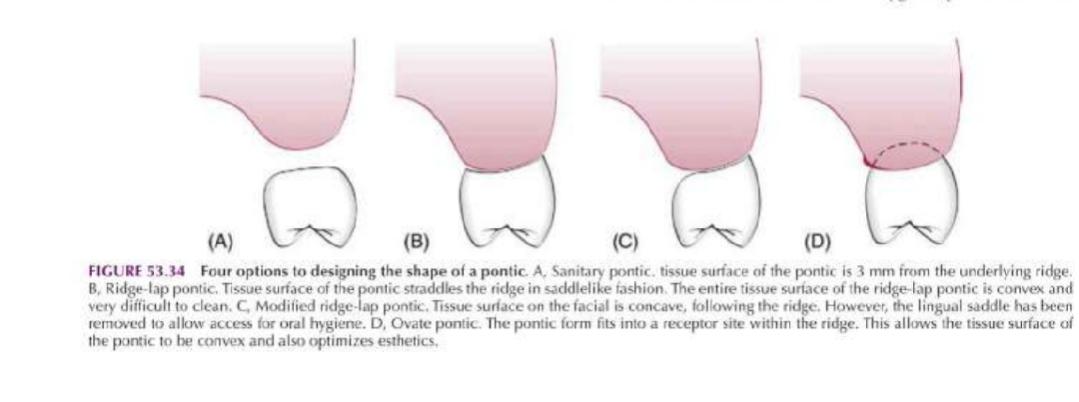 OCCLUSAL CONSIDERATIONS

■ Excessive occlusal load or trauma is a primary factor in Pocket formation, Gingival changes and Osseous & C\T destruction.

■ Excessive occlusal force results in radiographic changes, Widening of Pdl. Spaces, Crestal funneling,Alteration in furcation bone quality & Variation in appearance of lamina dura.
SPECIAL CONSIDERATIONS

Restoration of Root – Resected Tooth

■ One piece cast or core is indicated

■ Development of appropriate contour for hygienic access

■ Avoid any excess convexities
Splinting

Apllied to:

■ Bonded External Appliances
■ Intra Coronal Appliances
■ Indirect Cast Restorations
■ Any inflammation of the Pdl,. Supporting tissues must be controlled before making a decision for splinting Bcoz Inflammation may cause mobility in presence of normal occlusal forces & Pdl. Support.
Anterior Aesthetic Surgery

■ More Imp. In Anterior Region

■ Gingivectomy, Apically displaced flaps with osseous recontouring & Use of Orthodontics in positioning the gingiva apically or coronally by Extruding or Intruding the teeth.

■Computer Imaging for Visual preview ■ A Stone cast of patient’s own teeth may be used – Composite or Acrylic veneer is constructed on the cast extending gingivally in a correct position.
Pdl. Treatment before Restorative Management

Sequence of Treatment:

■ Extraction of “Hopeless” teeth – Construction of Temp. Partial denture

■ Periodontal Therapy is performed

■ 2 month after Pdl. Therapy – Relocate the margins – Construct the Final Restoration
Phase 1 Therapy
1. Controlling active dental diseases
2.Pdl. Surgical Procedures:

Crown lengthening surgery – To prevent
exposure of crown margin & Root surface after
placement. 
Ridge – augmentation: For correcting Ridge discrepancies – 
2 Techniques

1) The Roll Technique
2) The C\T Tissue Tunnel Technique
Thank
   you !!